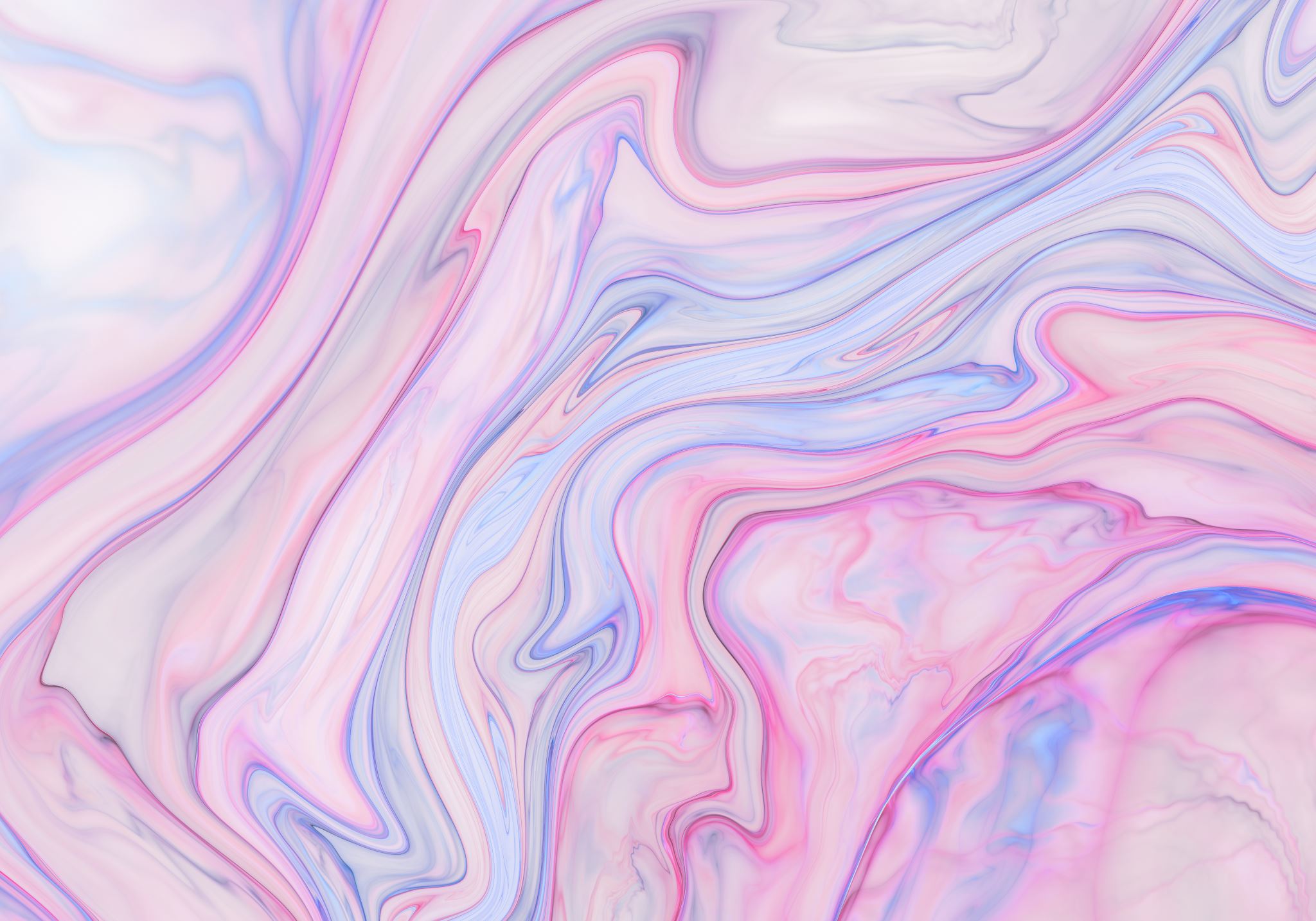 Misbehavior During Class Time atP.S 84 Steinway School
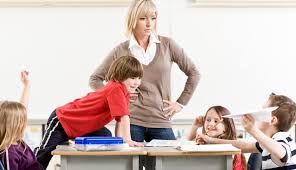 TEDDI WEISS
EMAIL: TWEISS12@SCHOOLS.NYC.GOV
THE SIX STEPS OF THE  PUBLIC POLICY ANALYST (PPA)
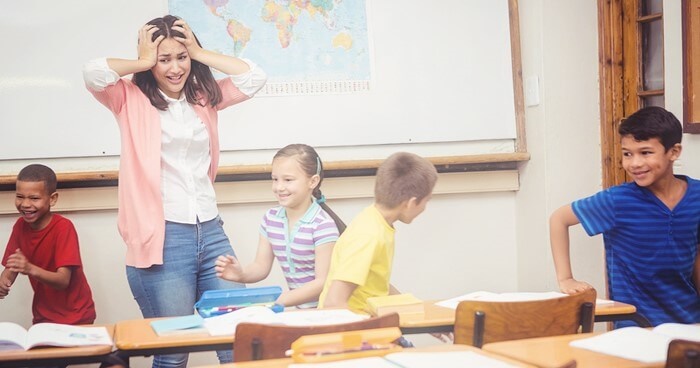 STEP 1:Define the Problem
Misbehavior during class time at P.S 84 Steinway School

Our list to define what misbehavior in our school consists of: 
Making fun of someone 
Getting out of seats and walking around in the middle of lessons
Talking during lessons
Talking about someone or talking down to someone 
Refusing to do work
Not listening to directions
*Constant misbehavior negatively affects all student learning. It is a distraction to everyone in the class, including the teacher*
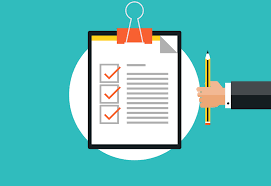 STEP 2:GATHER THE EVIDENCE
How to collect evidence to show that misbehavior occurs in our school:
1. Survey students and ask if they see others engaging in specific behaviors
2. Keep a log of when misbehaviors occur and who is participating
		a.  Anecdotal recording
		b. Interval recording
3. Survey teachers to see if others are experiencing similar behavioral issues in their classes
Some underlying factors that we believe contribute to misbehavior in our school:
STEP 3:IDENTIFY THE CAUSES
Social recognition (ex: trying to “fit in”)
Exercising power
Attention seeking
Underlying medical issues (ADD, ADHD, etc)
Jealousy
Just because 
Escaping class work
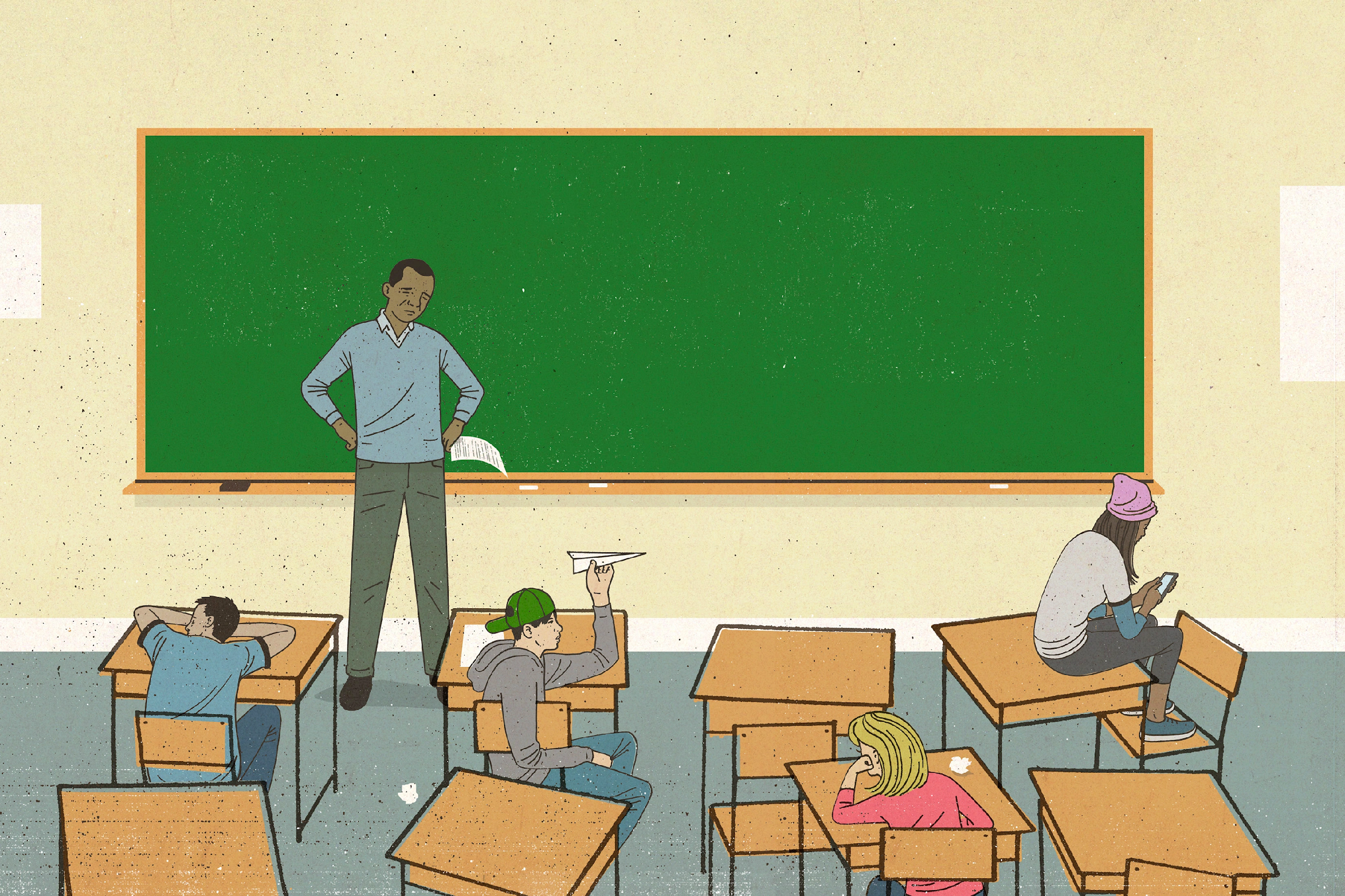 Existing Policies in our school help deal with misbehavior: 
Positive reinforcement (raffle tickets)
Individualized token economy for higher needs students
Behavior rating system per period (whole class reflection)
Class earned marbles in a jar- When it is full the class gets a party
Individual daily behavior charts
STEP 4:EVALUATE AN EXISTING POLICY
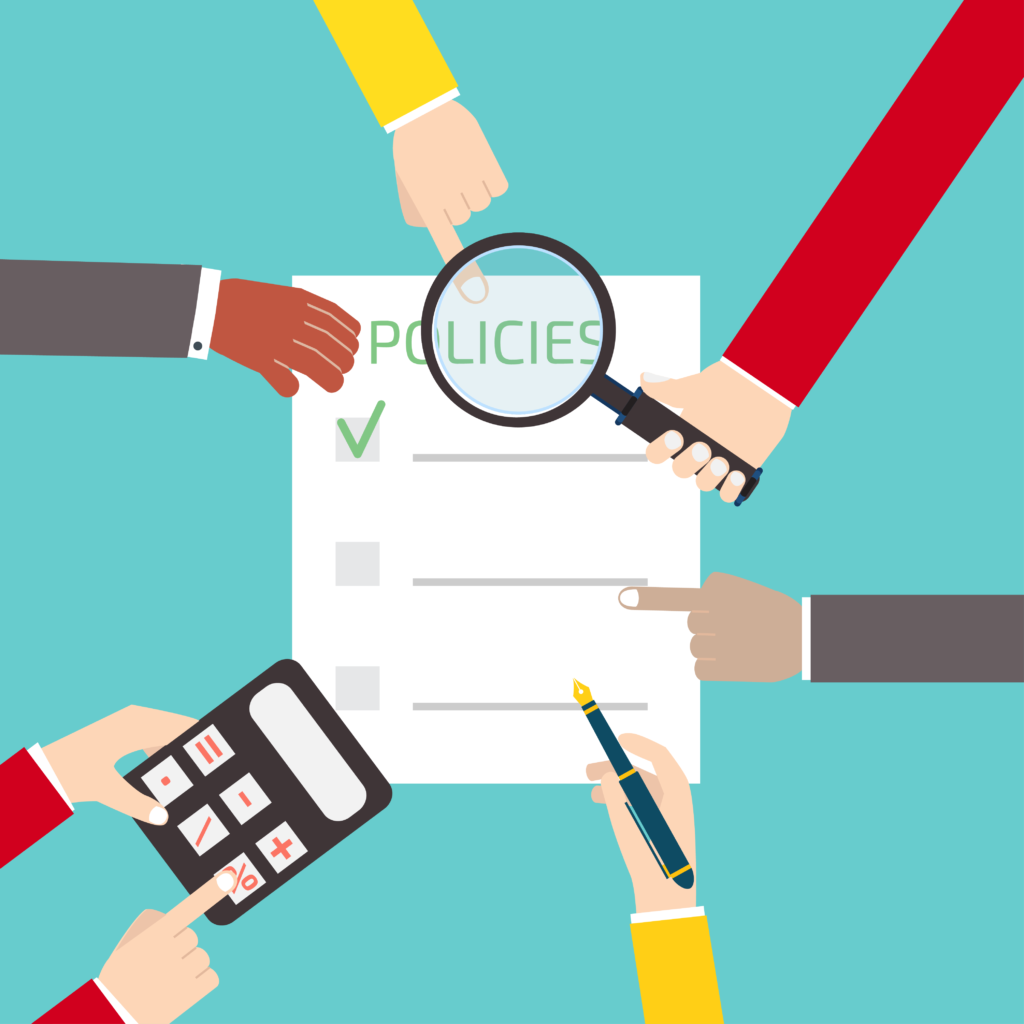 New Policies we want in our school that will help deal with misbehavior:
STEP 5:DEVELOP SOLUTIONS
ISS for students who receive three strikes
3-day suspension for students who get ISS a second time
Lunch detention 
Support squads (class discussion) twice a week
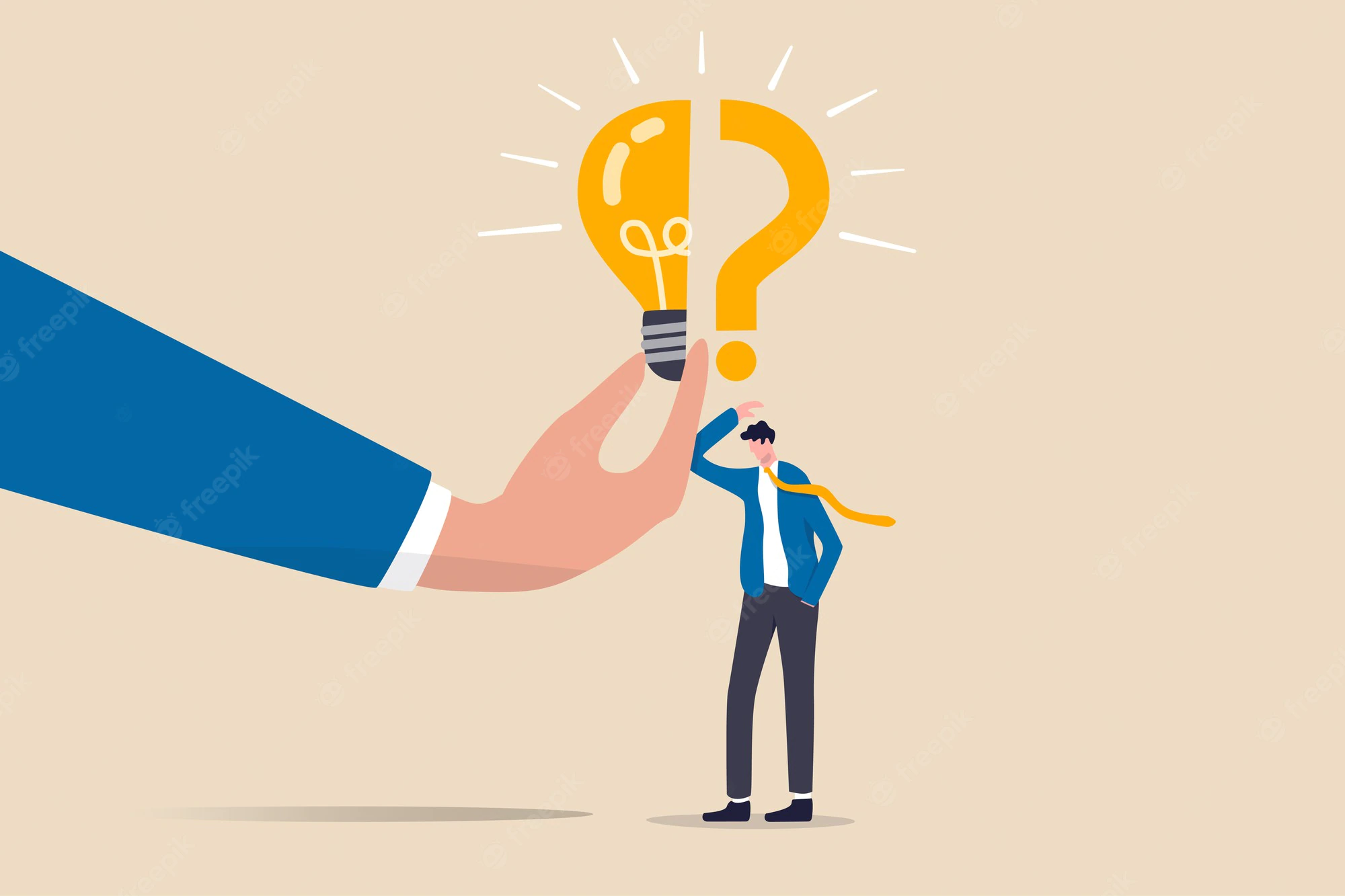 STEP 6:SELECT THE BEST SOLUTION